Організація бухгалтерського обліку підприємств аерокосмічної галузі
Тема №1: ПРИНЦИПИ ОРГАНІЗАЦІЇ БУХГАЛТЕРСЬКОГО ОБЛІКУ НА ПІДПРИЄМСТВІ АЕРОКОСМІЧНОЇ ГАЛУЗІ
Підготувала студентка групи 657оо 
Мартиненко К.Р.
Питання до цієї теми:
1.1		Принципи організації бухгалтерського обліку
1.2		Принципи бухгалтерського обліку підприємств аерокосмічної галузі
1.3 	Організація процесу зберігання фінансової інформації підприємств аерокосмічної галузі згідно з обліковими принципами
1.1 Принцип організації бухгалтерського обліку
бухгалтерський облік - процес виявлення, вимірювання, реєстрації, накопичення, узагальнення, зберігання та передачі інформації про діяльність підприємства зовнішнім та внутрішнім користувачам для прийняття рішень;
1.1 Принцип організації бухгалтерського обліку
У Законі України  “Про бухгалтерський облік та фінансову звітність в Україні” наведено основні принципи бухгалтерського обліку та фінансової звітності, до складу яких входять:
Обачність
Повне висвітлення
Автономність
Послідовність
Безперервність
Нарахування й відповідність доходів і витрат
Превалювання суті над формою
Історична (фактична) собівартість
Єдиний грошовий вимірник
Періодичність
1.1 Принцип організації бухгалтерського обліку
обачність – застосування в бухгалтерському обліку методів оцінювання, які повинні запобігати заниженню оцінки зобов’язань та витрат і завищенню оцінки активів і доходів підприємства, ґрунтується на запобіганні зростанню витрат підприємства, можливих втрат від сумнівної дебіторської заборгованості, стихійного лиха та ін. завдяки створенню спеціального резервного фонду
1.1 Принцип організації бухгалтерського обліку
повне висвітлення – фінансова звітність повинна містити всю інформацію про фактичні й потенційні наслідки господарських операцій та подій, здатних вплинути на рішення, що приймаються на її основі
1.1 Принцип організації бухгалтерського обліку
автономність – кожне підприємство розглядається як юридична особа, відокремлена від її власників, у зв’язку з чим особисте майно та зобов’язання власників не повинні відображатися у фінансовій звітності підприємства
1.1 Принцип організації бухгалтерського обліку
послідовність – постійне (із року в рік) застосування підприємством вибраної облікової політики; зміна облікової політики є можливою лише у випадках, передбачених національними положеннями (стандартами) бухгалтерського обліку, і має бути обґрунтована й розкрита у фінансовій звітності
1.1 Принцип організації бухгалтерського обліку
безперервність – оцінювання активів і зобов’язань підприємства здійснюється, виходячи з припущення, що його діяльність буде тривати далі
1.1 Принцип організації бухгалтерського обліку
нарахування й відповідність доходів і витрат – для визначення фінансового результату звітного періоду необхідно порівняти доходи звітного періоду з витратами, що були здійснені для отримання цих доходів; при цьому доходи і витрати відображаються в бухгалтерському обліку та фінансовій звітності в момент їх виникнення незалежно від дати надходження або сплати грошових коштів
1.1 Принцип організації бухгалтерського обліку
превалювання суті над формою – операції обліковуються відповідно до їхньої суті, а не лише виходячи з юридичної форми
1.1 Принцип організації бухгалтерського обліку
історична (фактична) собівартість – пріоритетним є оцінювання активів підприємства, виходячи з витрат на їх виробництво й придбання
1.1 Принцип організації бухгалтерського обліку
єдиний грошовий вимірник – вимірювання й узагальнення всіх господарських операцій підприємства у його фінансовій звітності здійснюються в єдиній грошовій одиниці
1.1 Принцип організації бухгалтерського обліку
періодичність – можливість розподілу діяльності підприємства на певні періоди часу з метою складання фінансової звітності
1.2 Принцип організації бухгалтерського обліку підприємств аерокосмічної галузі
На сьогодні питання визначення й пояснення принципів організації бухгалтерського обліку підприємств аерокосмічної галузі є досить суперечливим. 
Серед великої кількості підходів учених до цього питання немає одностайності думок, оскільки не існує єдиної системи класифікації принципів організації бухгалтерського обліку. 
Зрозуміло головне, що на підприємствах аерокосмічної галузі набагато більше ніж на звичайних виробничих підприємствах має дотримуватися принцип підвищеної секретності облікової інформації зокрема і всього виробничого процесу взагалі.
1.2 Принцип організації бухгалтерського обліку підприємств аерокосмічної галузі
Автономності
Постійного
удосконалення
Послідовності
Адаптивності
Застосування комп’ютерної техніки
Принципи організації бухгалтерського обліку
Ритмічності
Зниження  витрат
Безпеки і контролю бухгалтерських даних
Комплексності
Ешелонування
1.2 Принцип організації бухгалтерського обліку підприємств аерокосмічної галузі
Здійснивши аналіз існуючих принципів організації бухгалтерського обліку, можна зробити висновок про те, що організація бухгалтерського обліку на підприємствах аерокосмічної галузі окрім головного принципу – секретності – має базуватися на таких принципах:

принцип автономності – відокремлення майна власника від майна підприємства;
принцип адаптивності – пристосування будови і функцій бухгалтерського обліку до певних умов управління;
принцип ритмічності в організації бухгалтерського обліку – рівномірне надходження даних і показників, а також надання вихідної інформації;
1.2 Принцип організації бухгалтерського обліку підприємств аерокосмічної галузі
принцип послідовності – постійне застосування вибраної підприємством облікової політики;
принцип застосування комп’ютерної техніки, який використовується при організації бухгалтерського обліку в умовах комп’ютеризації суспільства;
принцип зниження витрат на ведення бухгалтерського обліку при підвищенні достовірності, оперативності й своєчасності надання бухгалтерської інформації;
принцип постійного удосконалення організації облікового процесу, який, у свою чергу, включає принципи економії робочого часу та праці, а також їх пропорційності.
1.2 Принцип організації бухгалтерського обліку підприємств аерокосмічної галузі
принцип комплексності, згідно з яким при побудові системи захисту облікових даних необхідно передбачати всі види можливих загроз для підприємства, у тому числі канали несанкціонованого доступу до бухгалтерської інформації, та всі можливі для нього засоби захисту; засоби захисту підприємства потрібно порівнювати з можливими видами загроз, а засоби захисту облікової інформації повинні функціонувати в межах єдиного комплексу захисту конфіденційної інформації підприємства, взаємно доповнюючи один одного у функціональному і технічному аспектах;
принцип безпеки і контролю даних, при якому передбачається захист цінної облікової інформації на підприємствах аерокосмічної галузі шляхом установлення обмеження користувачів, віднесення її до інформації конфіденційного характеру і запровадження обмежень під час роботи з нею;
1.2 Принцип організації бухгалтерського обліку підприємств аерокосмічної галузі
принцип ешелонування бухгалтерських даних, який полягає в створенні декількох послідовних зон захисту облікової інформації; отже, найбільш важлива інформація бухгалтерської служби має розташовуватись всередині інших зон захисту бухгалтерської інформації.
1.3 Організація процесу зберігання фінансової інформації підприємств аерокосмічної галузі згідно з обліковими принципами
принцип безпеки та контролю даних є ключовим при організації бухгалтерському обліку на підприємстві аерокосмічної галузі
У зв’язку з цим для підприємств аерокосмічної галузі особливо актуальним є питання стосовно того, хто має виконувати функції зі збору, оброблення й аналізу даних для забезпечення захисту й накопичення пропозицій щодо запровадження системи безпеки на підприємстві аерокосмічної галузі.
1.3 Організація процесу зберігання фінансової інформації підприємств аерокосмічної галузі згідно з обліковими принципами
Бухгалтерська служба – це один із найважливіших структурних підрозділів підприємства, який займається не лише веденням бухгалтерського обліку і складанням звітності, а й забезпечує внутрішніх і зовнішніх користувачів достовірною і своєчасною інформацією про господарську діяльність підприємства, яка є необхідною для прийняття відповідних рішень.
1.3 Організація процесу зберігання фінансової інформації підприємств аерокосмічної галузі згідно з обліковими принципами
Необхідним атрибутом захисту облікової інформації є кадрова робота з персоналом бухгалтерії. Вона полягає у забезпеченні:
 фізичної безпеки бухгалтерів, 
охороні приміщення і документів, 
роз’яснювальній роботі, 
забезпеченні суворого нагляду за діями бухгалтерів. 
Інформація, що накопичується підсистемою управлінського обліку, зазвичай є основним об’єктом промислового шпигунства.
1.3 Організація процесу зберігання фінансової інформації підприємств аерокосмічної галузі згідно з обліковими принципами
Головним пріоритетом захисту бухгалтерської інформації на підприємстві є розроблення заходів, спрямованих на збереження інформації, що міститься в інформаційній базі підприємства, при використанні комп’ютерних технологій. 
Це передусім пов’язано з тим, що в теперішніх умовах господарювання використовується комп’ютерна форма обліку, при якій передбачається застосування різних програмних продуктів для ведення бухгалтерського обліку. 
Інформація системи бухгалтерського обліку містить усі дані про господарську діяльність підприємства і відповідно є об’єктом зацікавленості конкурентів.
1.3 Організація процесу зберігання фінансової інформації підприємств аерокосмічної галузі згідно з обліковими принципами
Для підприємства аерокосмічної галузі при побудові системи безпеки облікової інформації необхідно розробити концепцію забезпечення інформаційної безпеки (наприклад, у формі внутрішнього документа), в якій на основі аналізу сучасного рівня й динаміки розвитку інформаційних технологій розглядаються цілі, завдання й принципи досягнення потрібного рівня захисту бухгалтерської інформації.

Успішна діяльність підприємств багато в чому залежить від якісної характеристики інформації, що відображає суть усіх процесів, які відбуваються при здійсненні господарської діяльності. Зміни в економіці також впливають і на бухгалтерський облік, унаслідок чого розширюється коло його завдань.
1.3 Організація процесу зберігання фінансової інформації підприємств аерокосмічної галузі згідно з обліковими принципами
Бухгалтерський облік є інформаційною системою, необхідною для прийняття управлінських рішень
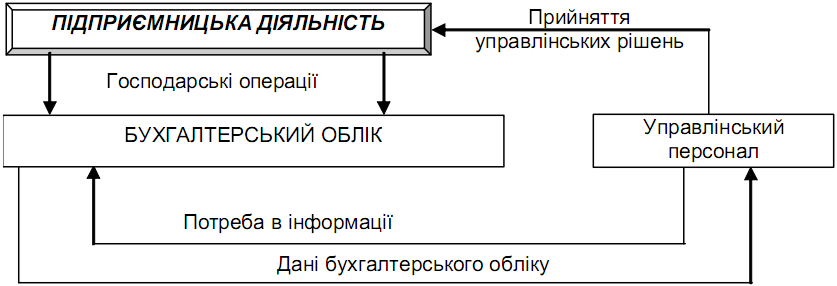 Бухгалтерський облік як базис економічної безпеки підприємства аерокосмічної галузі
1.3 Організація процесу зберігання фінансової інформації підприємств аерокосмічної галузі згідно з обліковими принципами
Саме бухгалтерський облік виключає можливість прямих розкрадань без установлених законом наслідків, створює інформаційні умови для здійснення контролю доцільності й законності використання ресурсів у превентивному, поточному й наступному режимах і запобігає реалізації загроз, які знижують економічну стійкість підприємств.
1.3 Організація процесу зберігання фінансової інформації підприємств аерокосмічної галузі згідно з обліковими принципами
Для будь-якої системи захисту даних підприємства джерелом небезпеки є персонал. 
Недостатній контроль за діями своїх співробітників досить часто призводить до значних збитків для підприємств. 
Наслідки таких інцидентів є досить серйозними: прямі збитки і зменшення кількості клієнтів супроводжуються штрафами і судовими переслідуваннями з боку регулювального органу. 
Розголошення конфіденційної інформації може досить дорого коштувати підприємству.
Основою збереження комерційної таємниці є створення облікового апарату, який у процесі своєї діяльності здійснює контроль не тільки за правомірністю господарських операцій на підприємстві, а й за охороною конфіденційної інформації.
1.3 Організація процесу зберігання фінансової інформації підприємств аерокосмічної галузі згідно з обліковими принципами
Позитивно оцінюючи вплив зовнішнього і внутрішнього середовищ, слід розглядати управлінські й технічні нововведення, які комплексно впливають на господарську діяльність підприємства. 
При здійсненні інноваційної діяльності виникають особливі засоби і способи виробництва. 
Необхідність упровадження нововведень у сферах технології виробництва, організації виробництва та управління зумовлена двома причинами: 
можливістю зниження витрат виробництва і водночас збільшенням прибутку й отриманням конкурентних переваг на ринку; 
розширенням існуючого сегменту ринку й оволодінням новими ринками збуту.
1.3 Організація процесу зберігання фінансової інформації підприємств аерокосмічної галузі згідно з обліковими принципами
Зазначене вище має привести до зростання прибутку підприємства аерокосмічної галузі, зміцнення його конкурентних позицій на ринку й підвищення рівня економічної безпеки, що, в свою чергу, забезпечить збереження майна підприємства.

Проаналізувавши викладений вище матеріал, можна зробити висновок, що на підприємстві діє ефективна система економічної безпеки в тому випадку, коли економічні інтереси підприємства узгоджено з інтересами постачальників, споживачів, інвесторів, конкурентів, суспільства і держави. Узгодження інтересів суб’єкта господарювання з суб’єктами зовнішнього середовища є можливим при інтеграції їхніх інтересів.
1.3 Організація процесу зберігання фінансової інформації підприємств аерокосмічної галузі згідно з обліковими принципами
Необхідним є виділення суб’єктів інтересів підприємства. 
Під час розроблення ієрархії суб’єктів інтересів підприємства домінуючі позиції повинні мати власник засобів виробництва і керівництво підприємства. 
Наявність такого суб’єкта контролю за діяльністю підприємства можна визначити за результатами аналізу його фінансового стану за допомогою показників питомої ваги довгострокових і короткострокових кредитів у структурі капіталу і шляхом оцінювання структури кредиторів підприємства.
1.3 Організація процесу зберігання фінансової інформації підприємств аерокосмічної галузі згідно з обліковими принципами
Проблема захисту облікової інформації підприємства потребує першочергового вирішення.
Захист облікової інформації з метою збереження активів і пасивів передусім повинен стати центральною ланкою економічної, а також важливою частиною інформаційної безпеки, спрямованої на задоволення потреб користувачів інформації.

Основна мета захисту бухгалтерської інформації – запобігання її розголошенню й оволодінню нею конкурентами.
1.3 Організація процесу зберігання фінансової інформації підприємств аерокосмічної галузі згідно з обліковими принципами
Захист бухгалтерської інформації з метою збереження майна підприємства є необхідним для здійснення підприємницької діяльності при ефективному і законному використанні економічних ресурсів на базі обліку, аналізу і контролю.

Такий підхід до забезпечення стійкої і довгострокової діяльності підприємства потребує розроблення концепції економічної безпеки обліку, спрямованої на усунення загрози настання неспроможності, основою якої є:
бухгалтерський фінансовий, управлінський, податковий облік операцій господарської діяльності;
комплексний економічний аналіз підприємницьких планів і фактів господарської діяльності;
внутрішній контроль законності підприємництва й обліку господарської діяльності.
1.3 Організація процесу зберігання фінансової інформації підприємств аерокосмічної галузі згідно з обліковими принципами
Для підтримки збалансованого й стійкого стану в підприємницькій діяльності необхідно враховувати 
факти господарського життя, 
проводити їх комплексний економічний аналіз 
здійснювати внутрішній контроль. 

Місцем взаємодії елементів цієї системи є поле економічної безпеки підприємницької діяльності.
1.3 Організація процесу зберігання фінансової інформації підприємств аерокосмічної галузі згідно з обліковими принципами
Формування концепції економічної безпеки господарської діяльності підприємств зумовило необхідність використання нового концептуального підходу до бухгалтерського фінансового, управлінського й податкового обліку, комплексного економічного аналізу, внутрішнього контролю.
Удосконалення обліку й контролю потребує створення інформаційного забезпечення управління господарською діяльністю підприємств.
Забезпечення безпеки облікових даних є однією з найважливіших проблем, що постає перед кожним підприємством. У загальній системі управління підсистема забезпечення безпеки тісно пов’язана з підсистемою управління персоналом. Завдання підсистеми управління персоналом у системі економічної безпеки підприємства – мінімізація ризику і загроз з боку співробітників. Співробітники мають бути надійними і лояльними.
Дякую за увагу!